WINTER MENU 2018
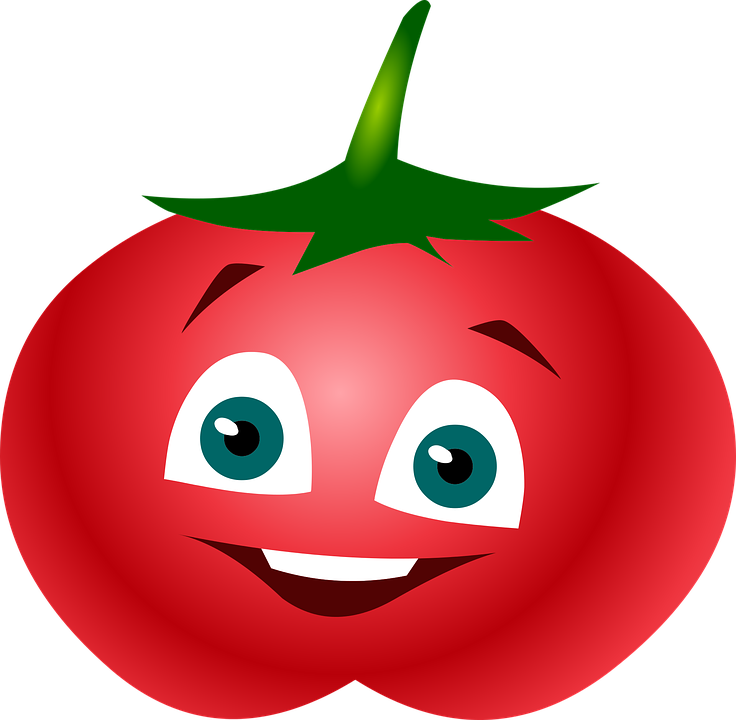 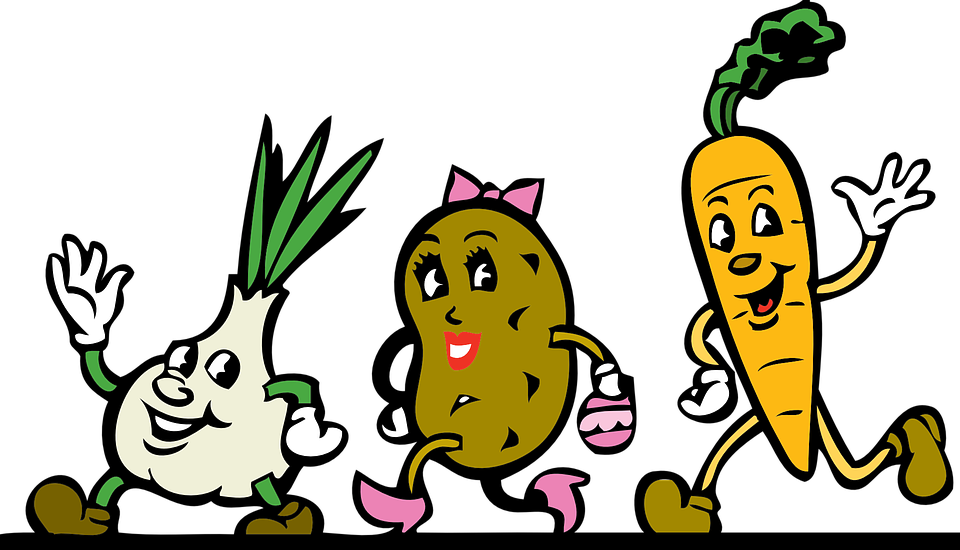 FIRST & PRIMARY SCHOOL
WEEK ONE              Homemade Items
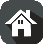 Salmon Bites/
Fish Cake
OR
Ricotta Tortellini with Tomato & Basil Sauce
Shepherds Pie or Mince with Dumplings
Fish Cake 
OR
Breaded Fish Portion
Roast of the Day with Yorkshire Pudding
Roast of the Day with Yorkshire Pudding
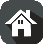 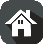 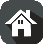 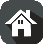 Rice/Pasta
Boiled Potatoes
Garlic Bread
Creamed /Roast Potatoes
Chips
Creamed / Roast Potatoes
Seasonal Salad
Seasonal Salad
Seasonal Salad
Seasonal Salad
Seasonal Salad
Carrot or 
Tutti Frutti Cake
Chocolate Surprise Cake with
Chocolate Sauce
Homemade Biscuit with a Glass of Juice / Milk
Mousse Slice
Fruity Rice Pudding
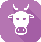 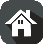 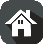 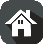 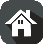 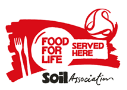 Fresh Fruit and Yoghurt available daily   
          Drinking Water is Available  Daily on the Dining room Tables
Allergen Information is Available from the Catering Manager or NCC Website
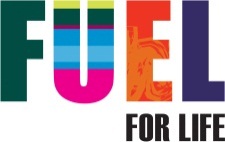 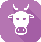 WINTER MENU 2018
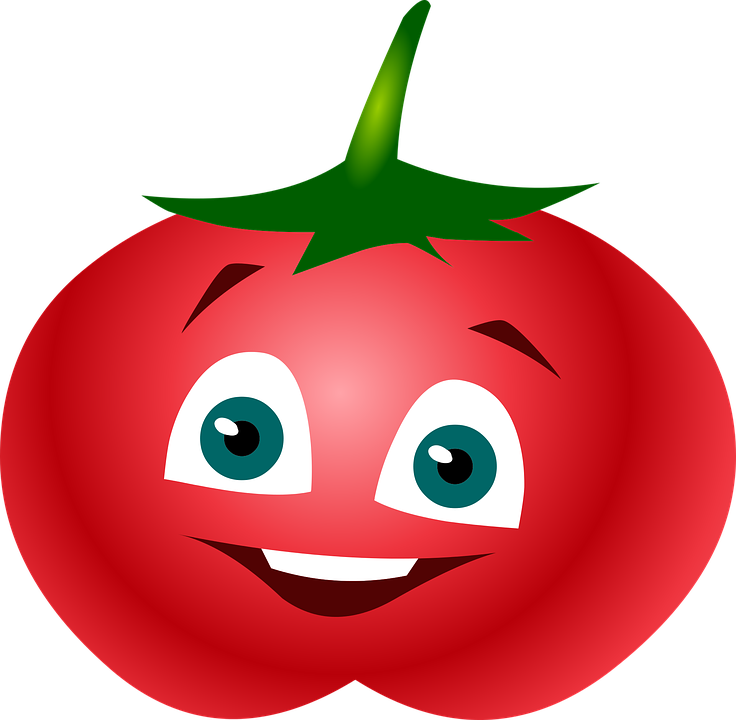 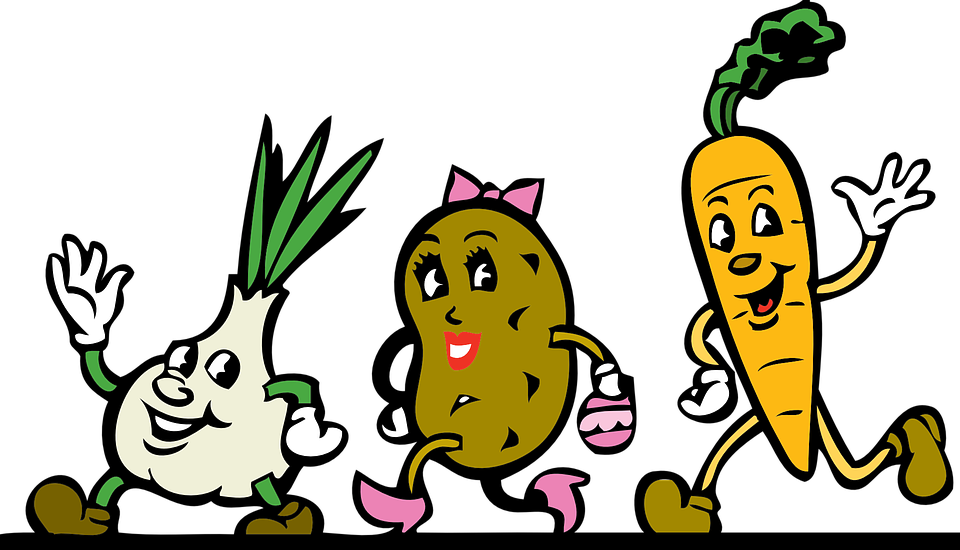 FIRST & PRIMARY SCHOOL
WEEK TWO                   Homemade Items
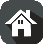 Roast of the Day with Yorkshire Pudding
Roast of the Day with Yorkshire Pudding
Chicken or Hunters Chicken
Mince Pie
Salmon Bites
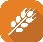 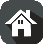 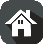 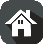 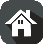 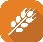 Creamed/Boiled Potatoes
Roast/Creamed
 Potatoes
Pasta
Creamed/Roast Potatoes
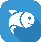 Chips
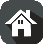 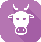 Seasonal Salad
Seasonal Salad
Seasonal Salad
Seasonal Salad
Seasonal Salad
Fruit Meringue Nest or
Fruit Muffin with Glass of Milk or Juice
Fruit Whip or
Homemade Oaty Biscuit with Glass of Milk or Juice
Pears /  Mandarin with Custard or Chocolate Sauce
Syrup/Jam Sponge with Custard or 
Fresh Fruit Salad
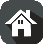 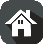 Fruit Cheesecake
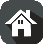 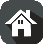 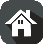 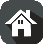 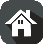 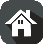 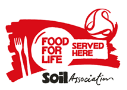 Fresh Fruit & Yoghurt available 
Drinking Water is Available  Daily on the Dining room Tables 
Allergen Information is Available from the Catering Manager or NCC Website
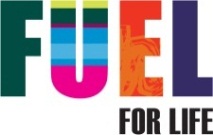 WINTER MENU 2018
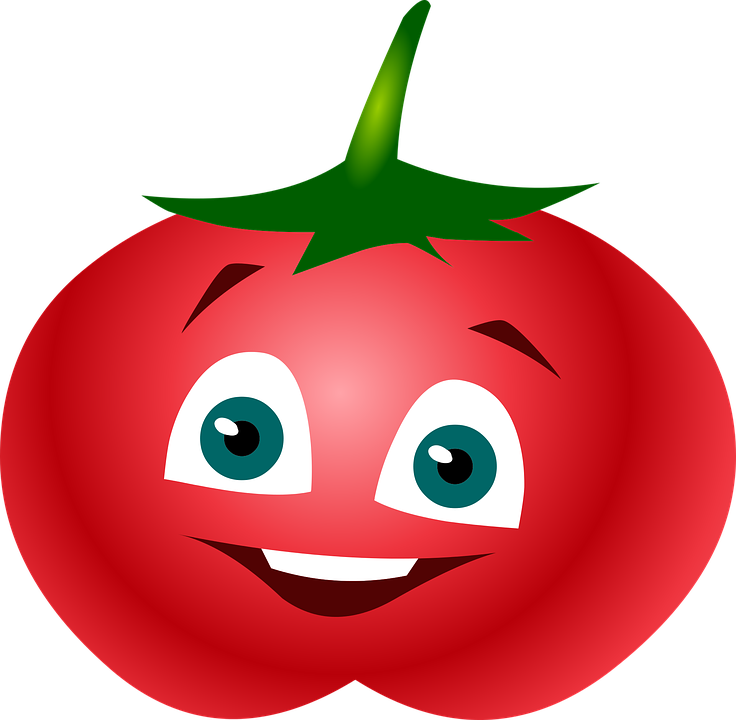 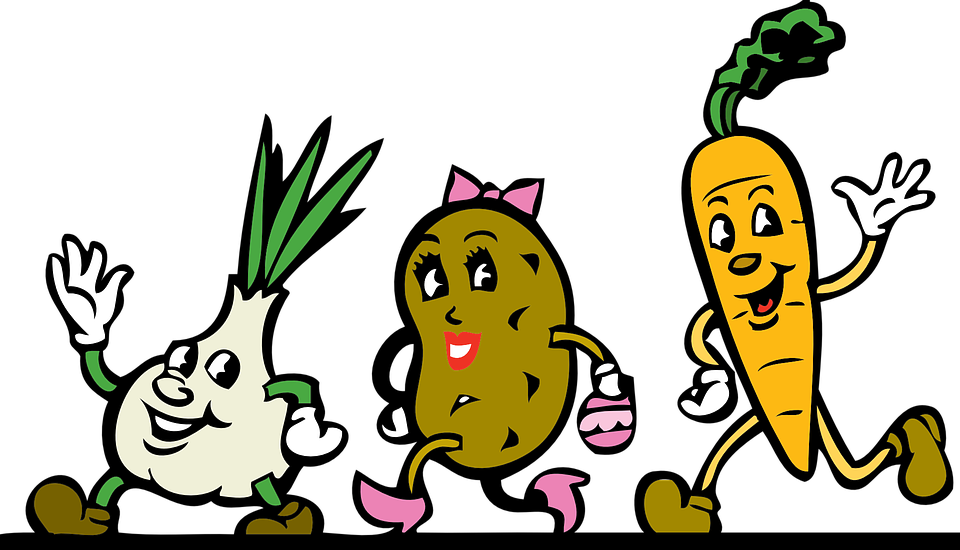 FIRST & PRIMARY SCHOOL
WEEK THREE           Homemade Items
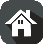 Roast of the Day with Yorkshire Pudding
Chicken Curry with  Sourdough Roll
Roast of the Day with Yorkshire Pudding
Mince and Dumplings
Fish Fingers
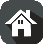 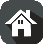 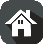 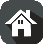 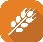 Baby Boiled/Roast Potatoes
Roast / Creamed Potatoes
Potatoes
Rice
Chips
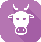 Seasonal Salad
Seasonal Salad
Seasonal Salad
Seasonal Salad
Seasonal Salad
Fruit Sponge with Custard
Chocolate Brownie
with a Glass of Milk /Juice
Fruit with Ice Cream Roll
Fruity Flapjack with a Glass of Milk / Juice
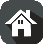 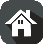 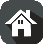 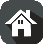 Fresh Fruit & Yoghurt available daily
Drinking Water is Available  Daily on the Dining room Tables
Allergen Information is Available from the Catering Manager or NCC Website
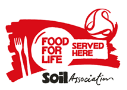 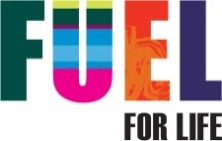